ДЕНЬ СОБОРНОСТІУКРАЇНИ
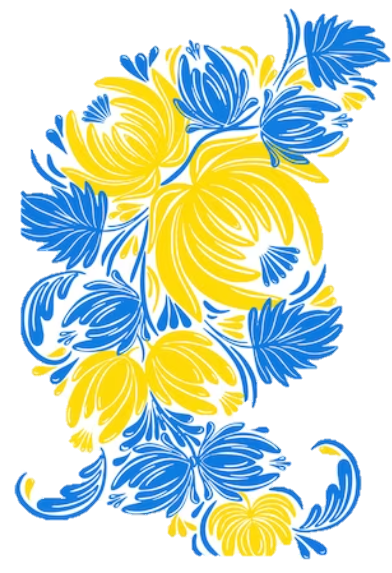 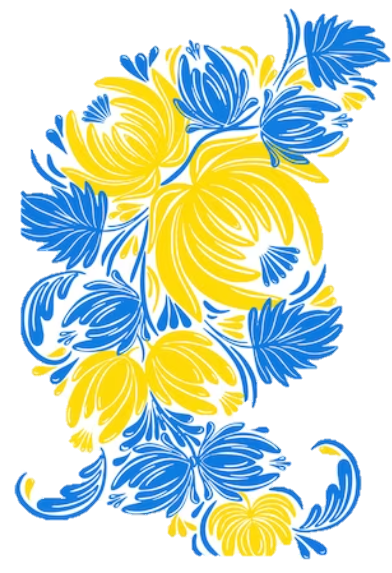 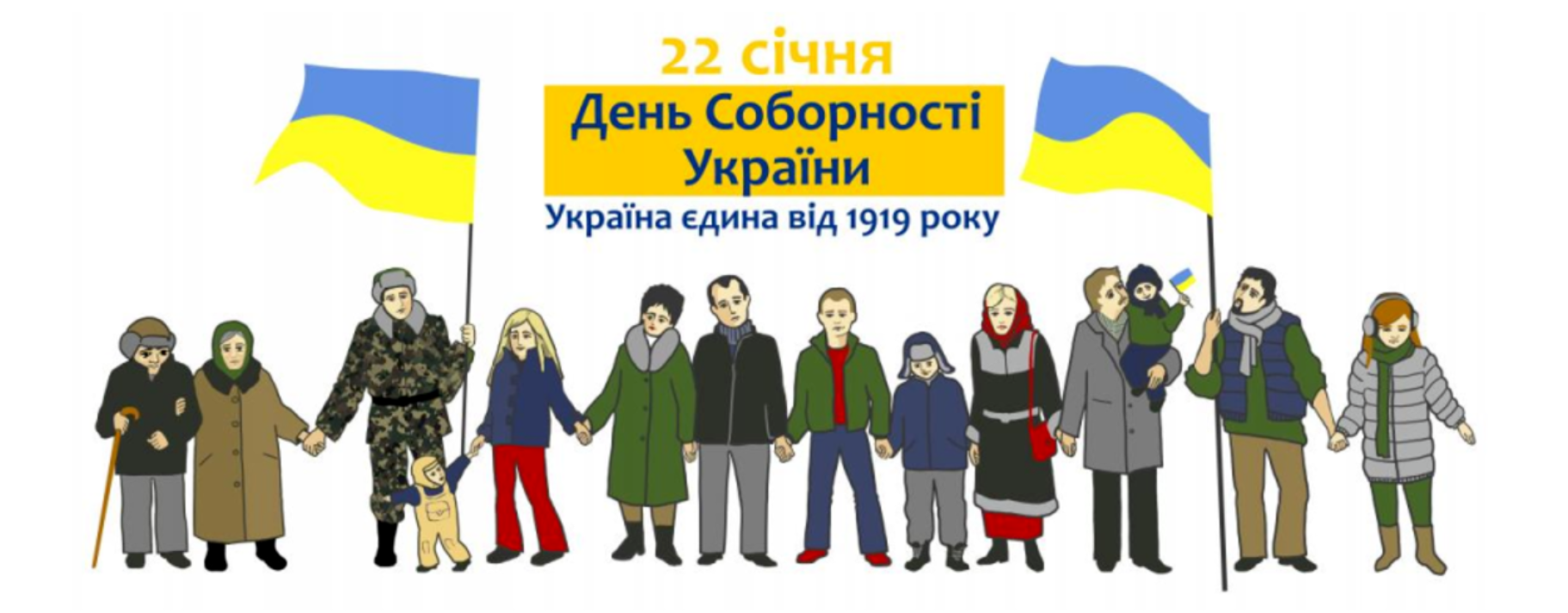 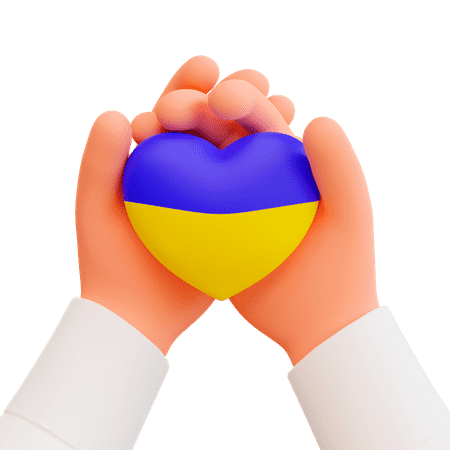 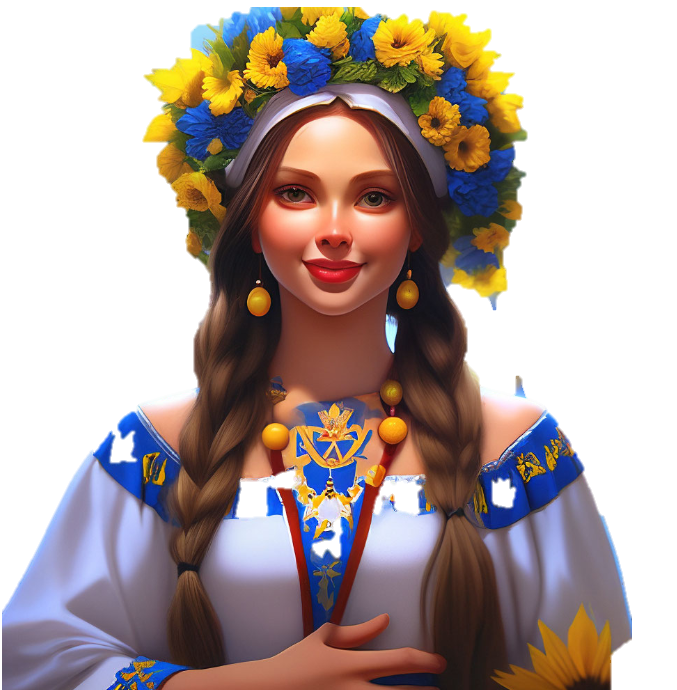 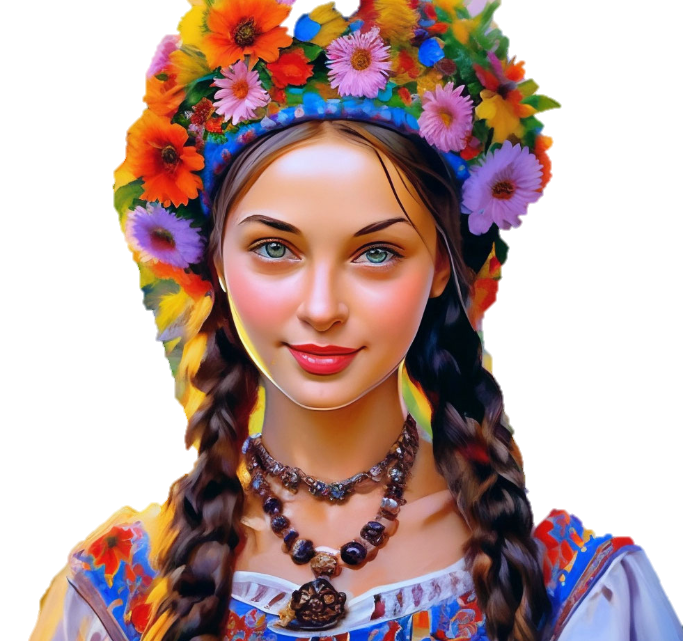 Урок підготувала 
Вчитель 6-Б класу 
Красницька О.І.
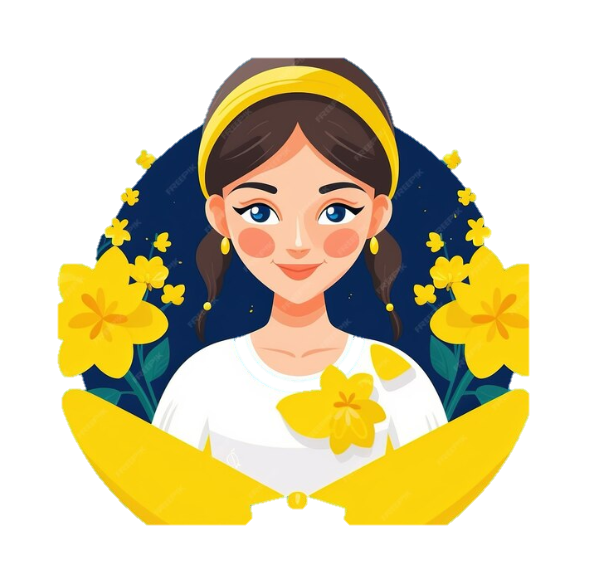 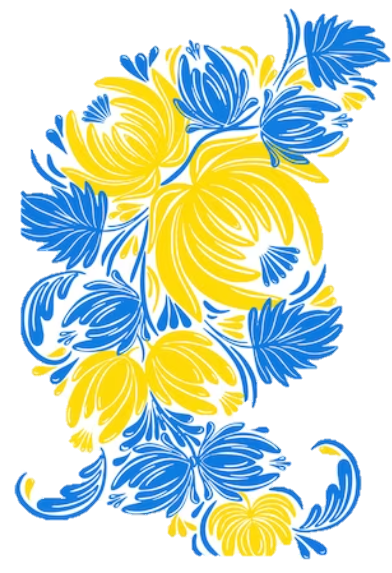 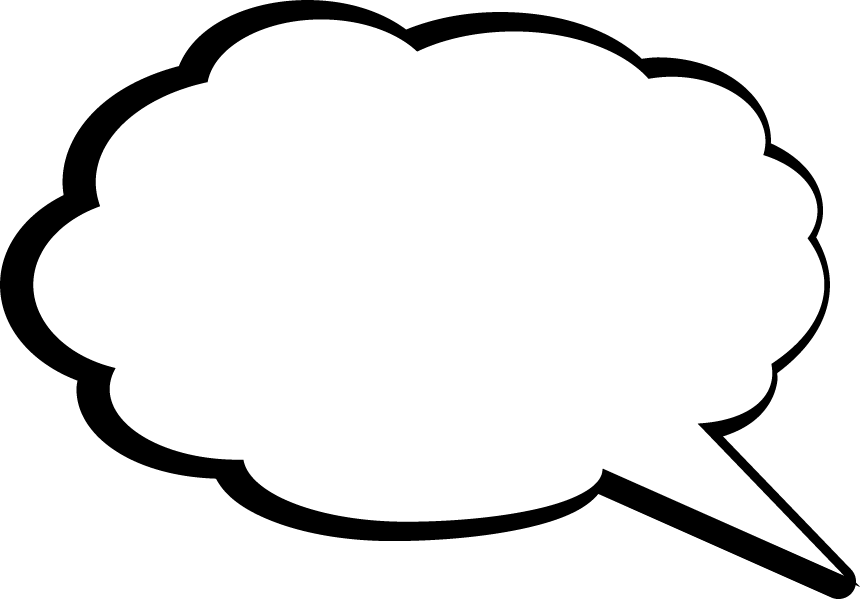 Щорічно 22 січня в Україні відзначають День Соборності й згадують про важливу подію в нашій історії:
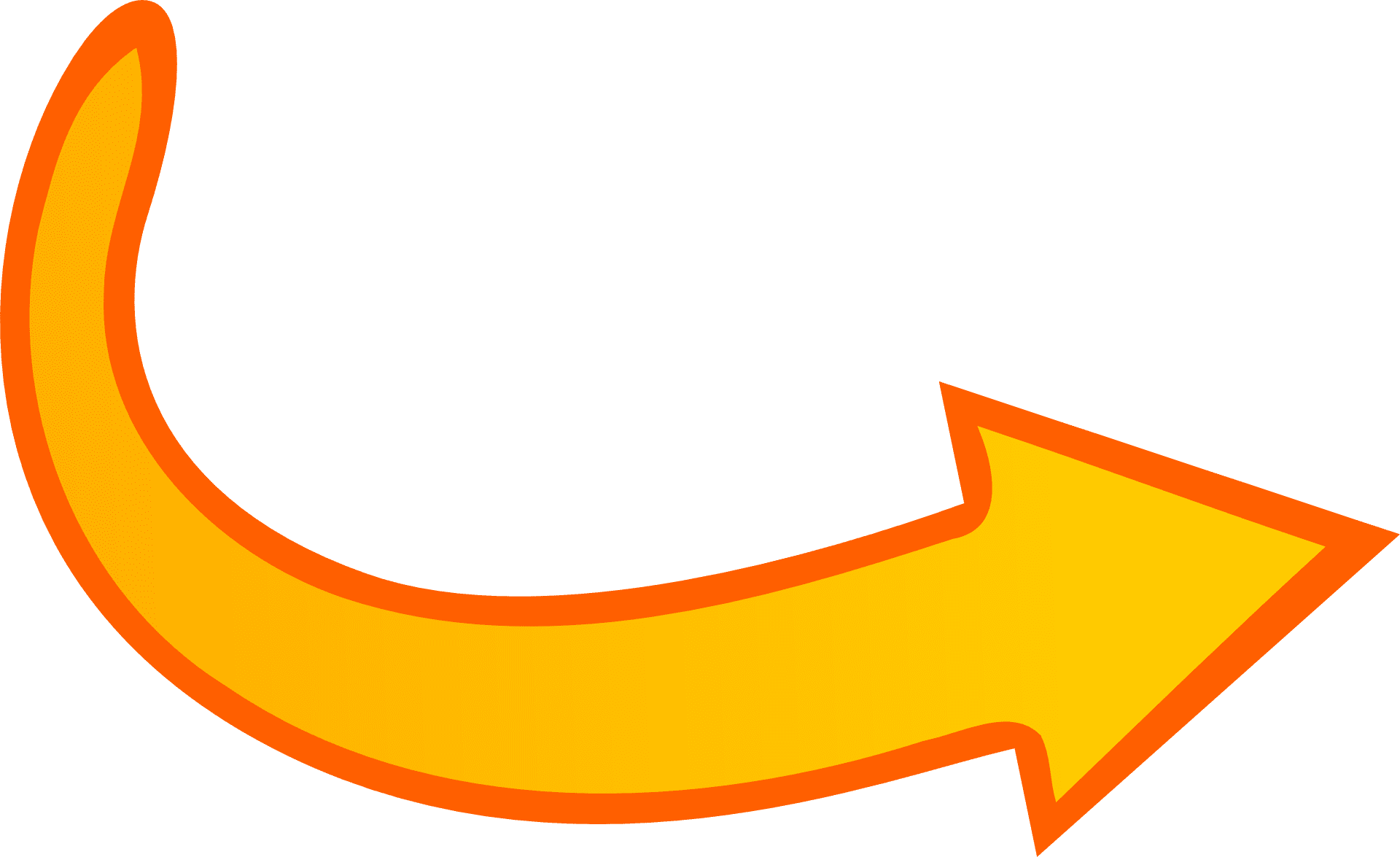 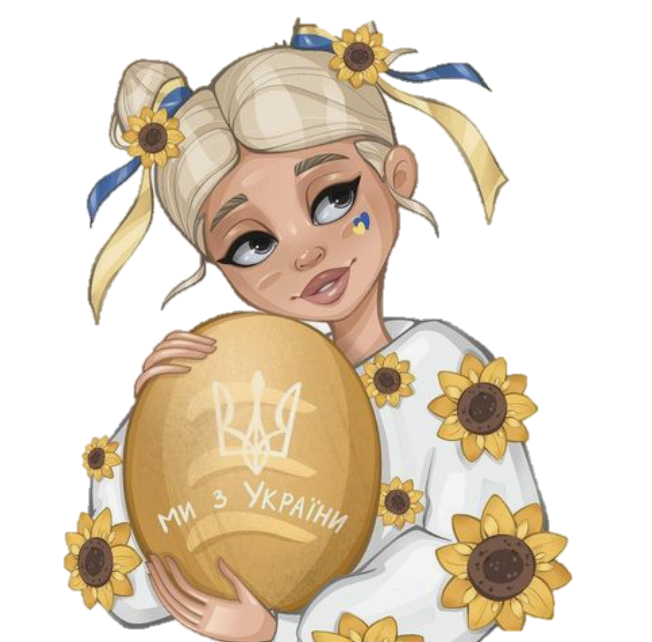 проголошення Акта Злуки Української народної республіки та Західноукраїнської народної республіки в 1919 році (об’єднання українських земель в одну державу).
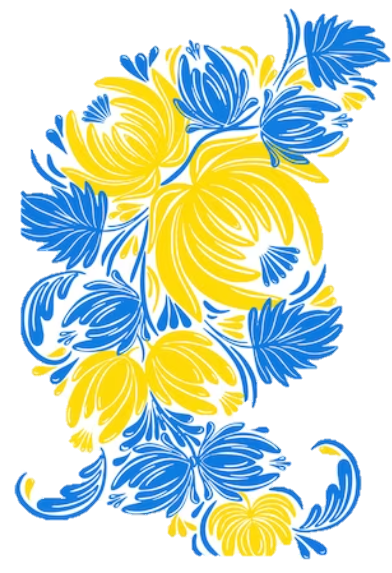 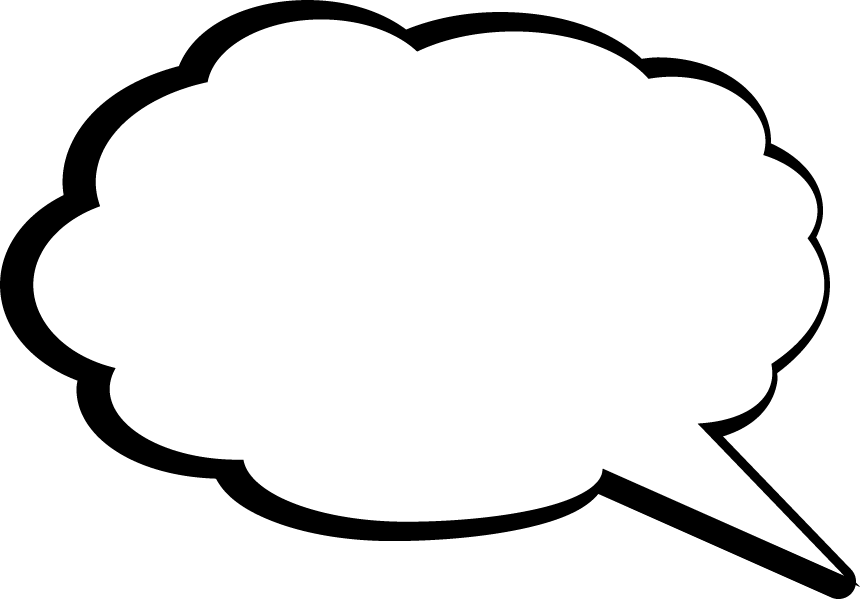 Тоді українці вкотре довели, що спроможні об’єднатися попри всі складнощі та розділеність між двома імперіями (Австро-Угорською та російською).
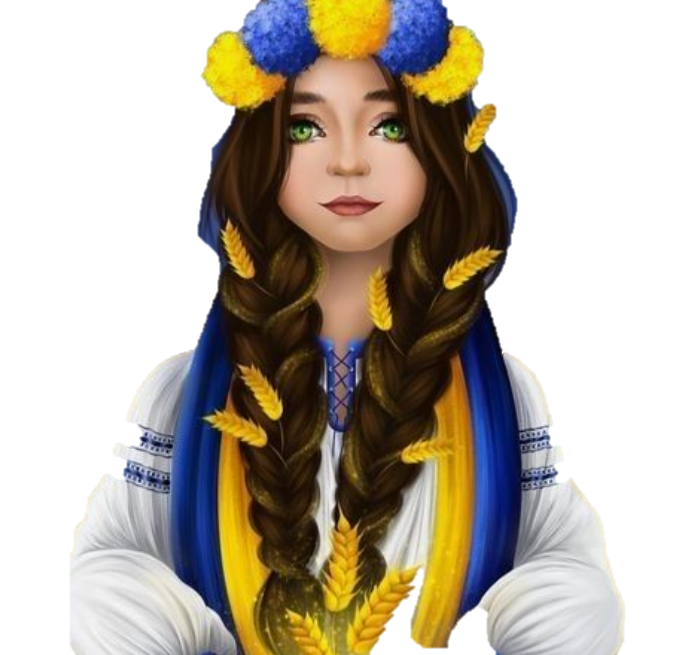 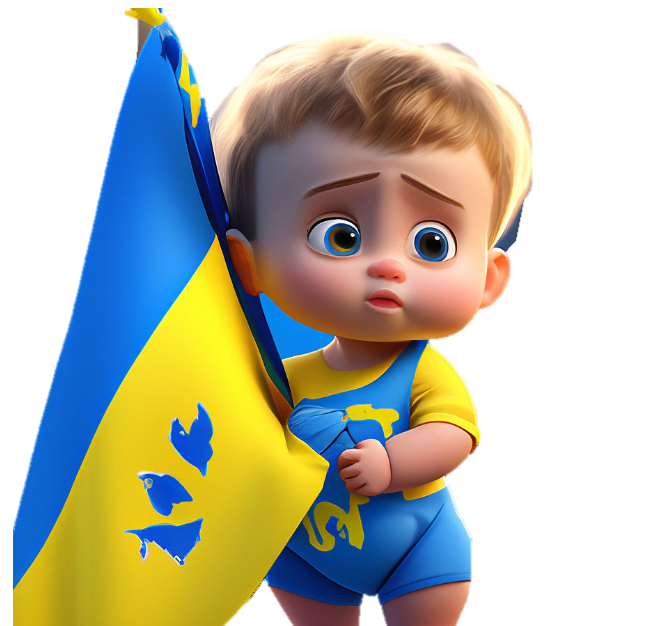 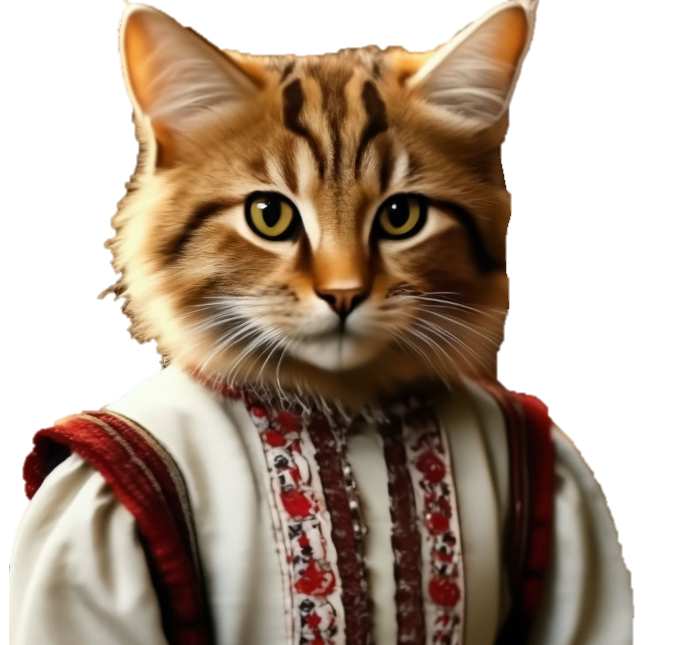 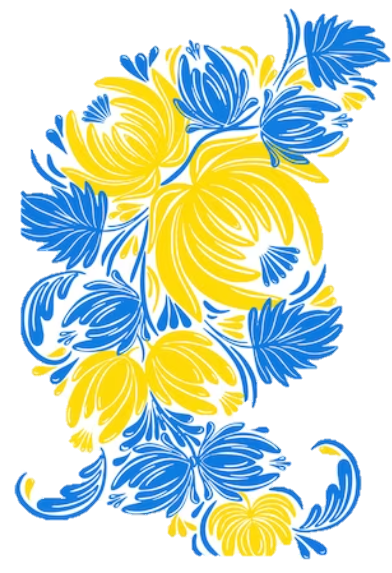 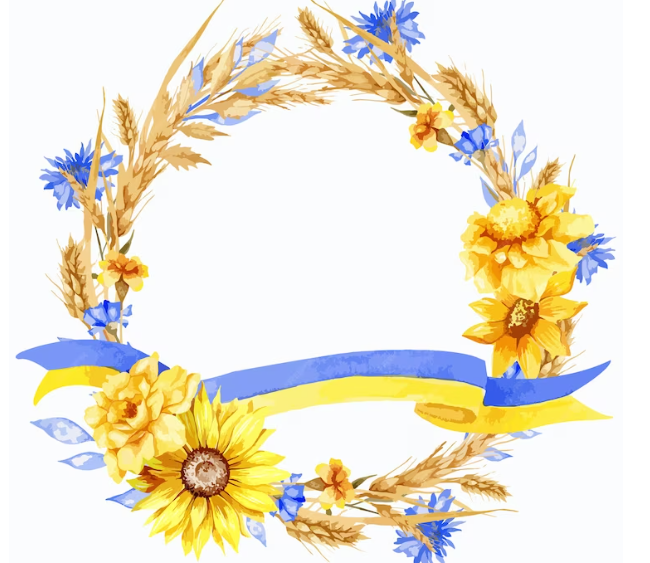 Цікаві факти про Україну
1
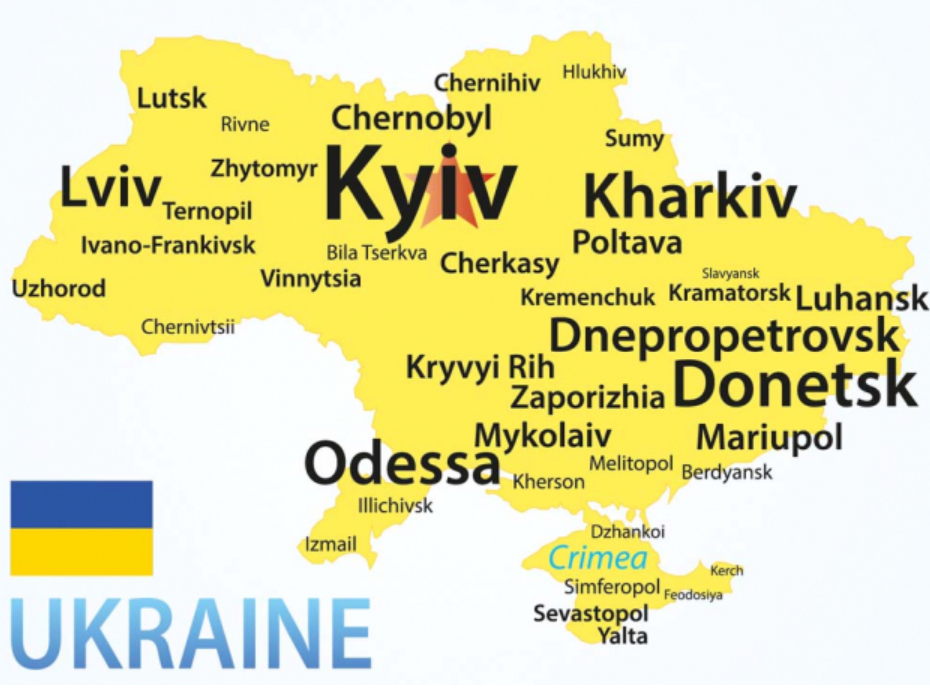 Найбільшою за площею країною Європи, що повністю перебуває в її межах, є Україна.
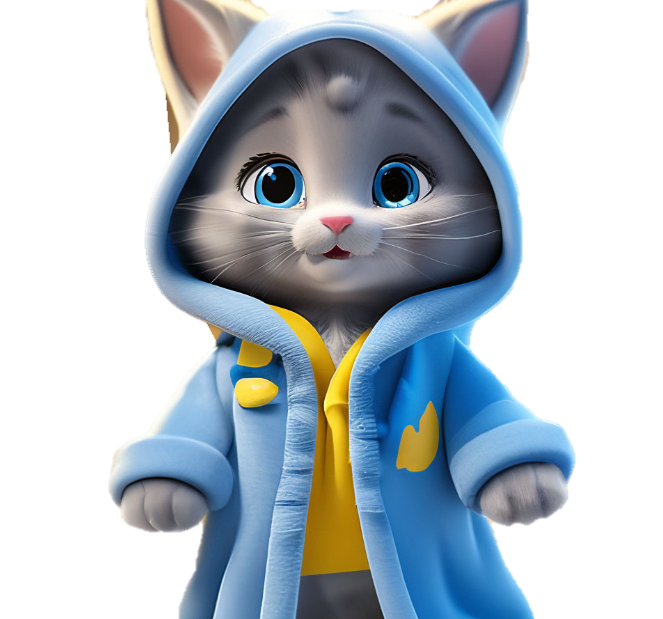 Україну називають серцем Європи, адже її центр знаходиться на нашій території.
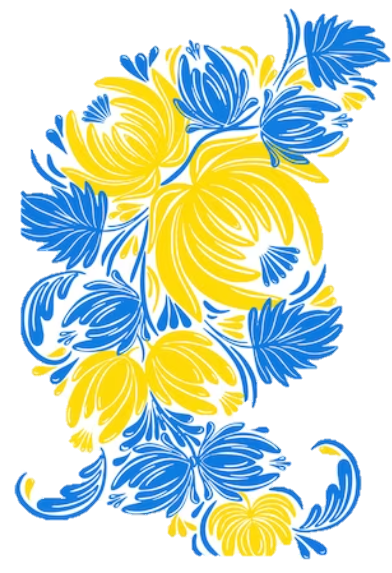 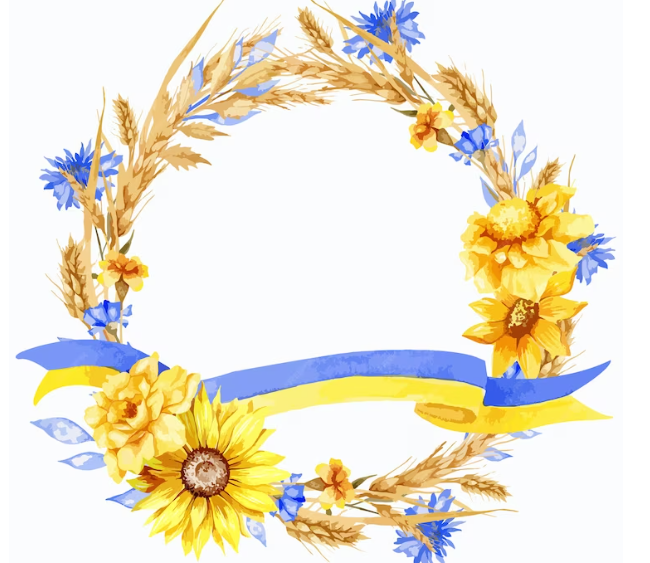 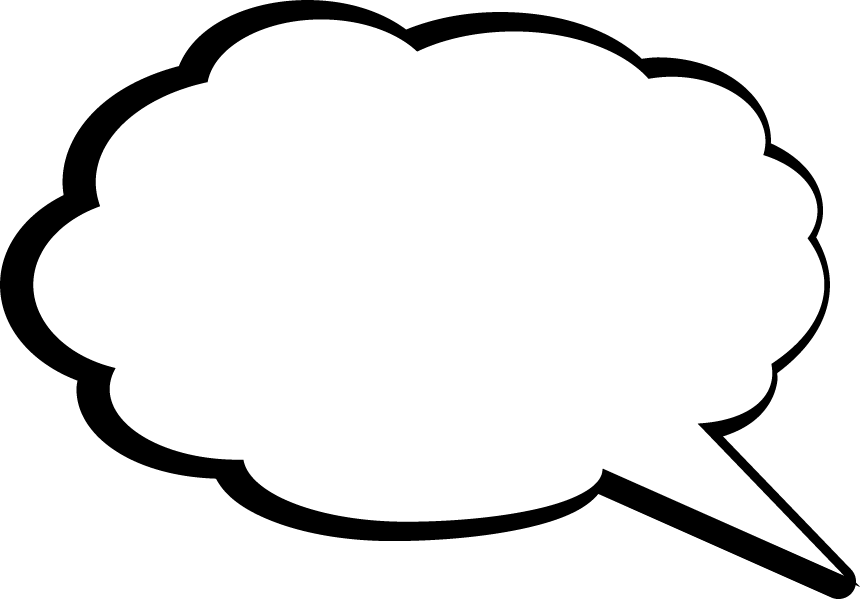 2
Яке слово можна прочитати, уважно придивившись на тризуб?
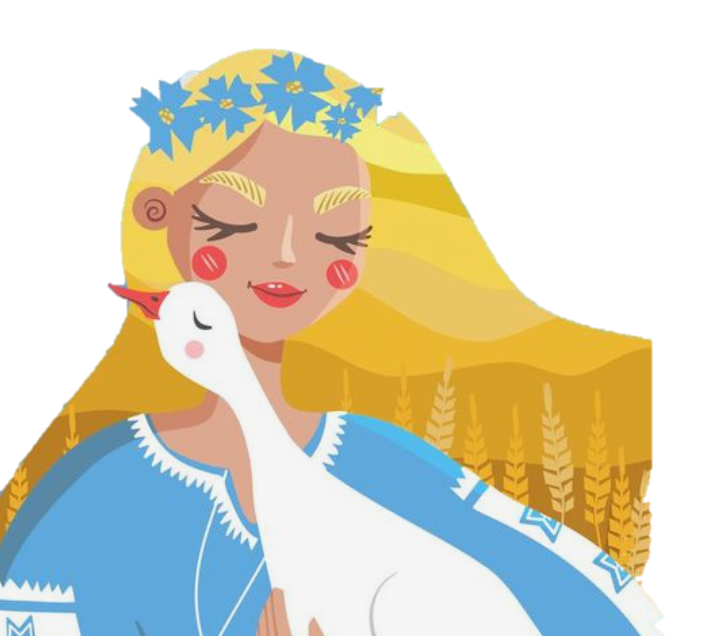 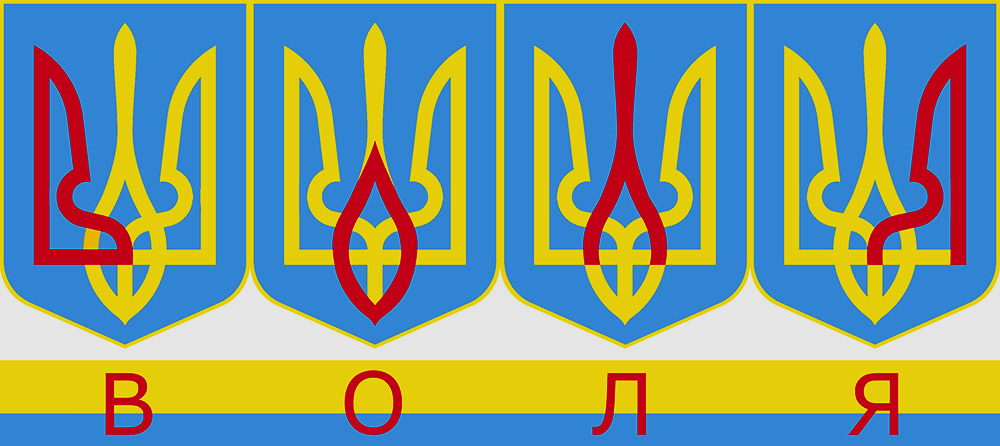 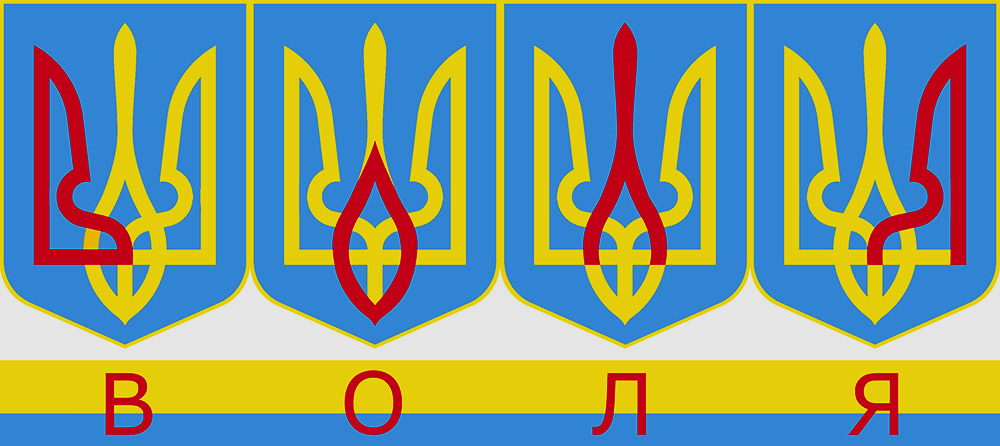 Батьківщина!
На землі великій є одна країна:
Гарна й неповторна, мила _________
І живуть тут люди добрі, працьовиті
І скажу, до речі, ще й _____________
Землю засівають і пісні співають,
На бандурі грають, і вірші _____________
Щоб жила й раділа кожна родина,
Щоб була щаслива наша _______________
Україна
талановиті
талановиті
Україна
складають
складають
Батьківщина!
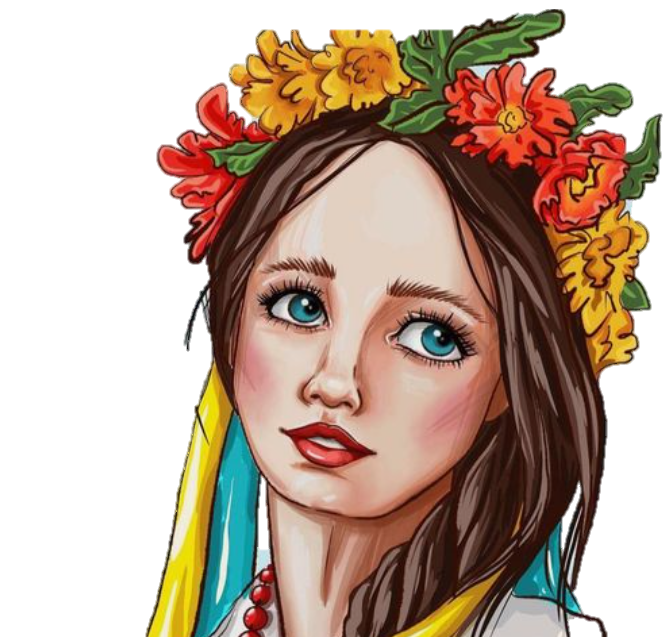 Встав 
пропущені
 слова
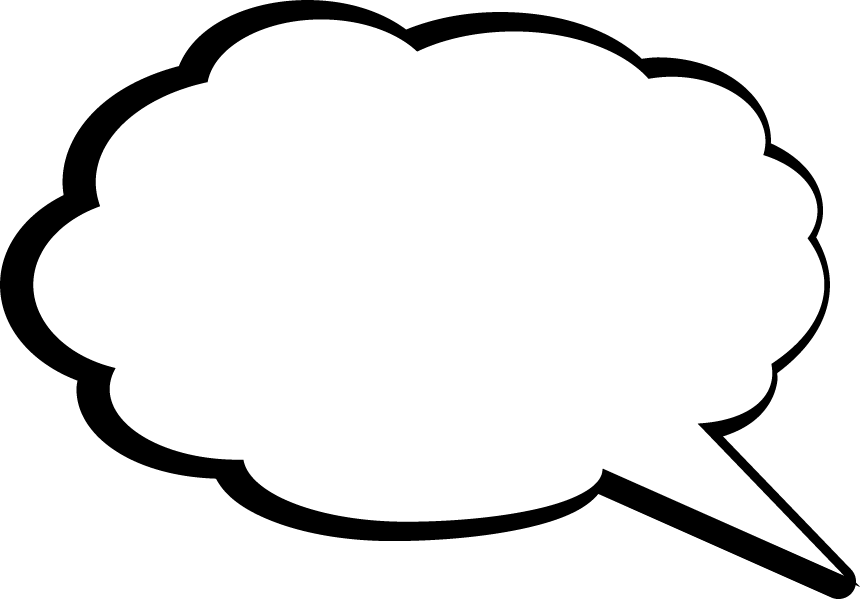 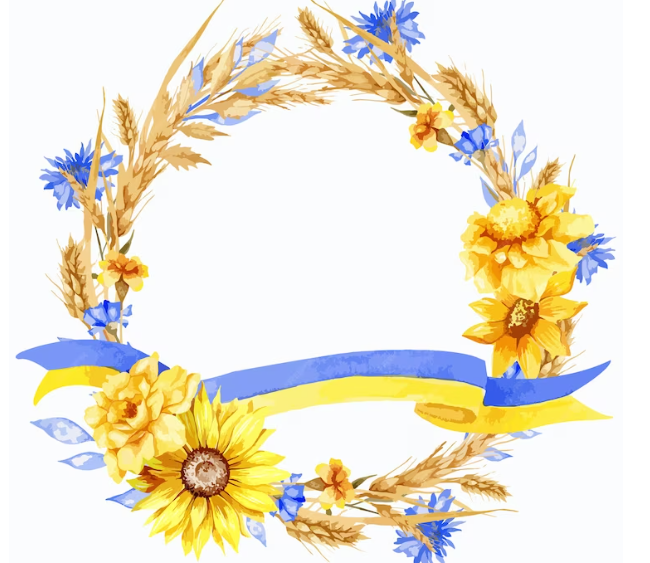 4
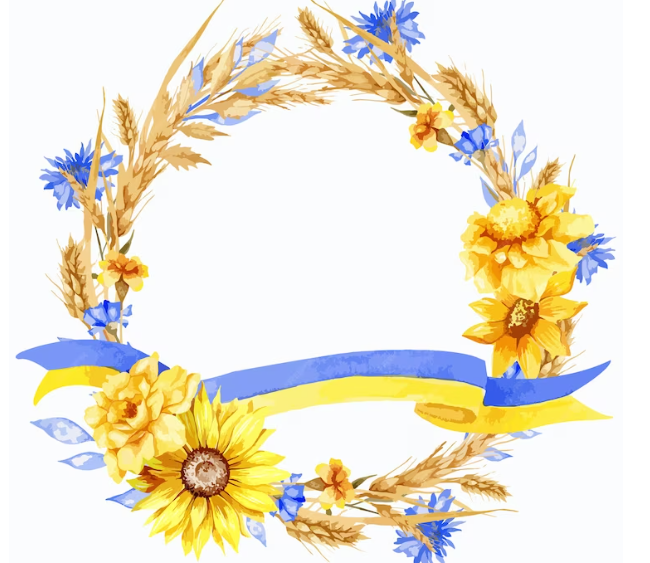 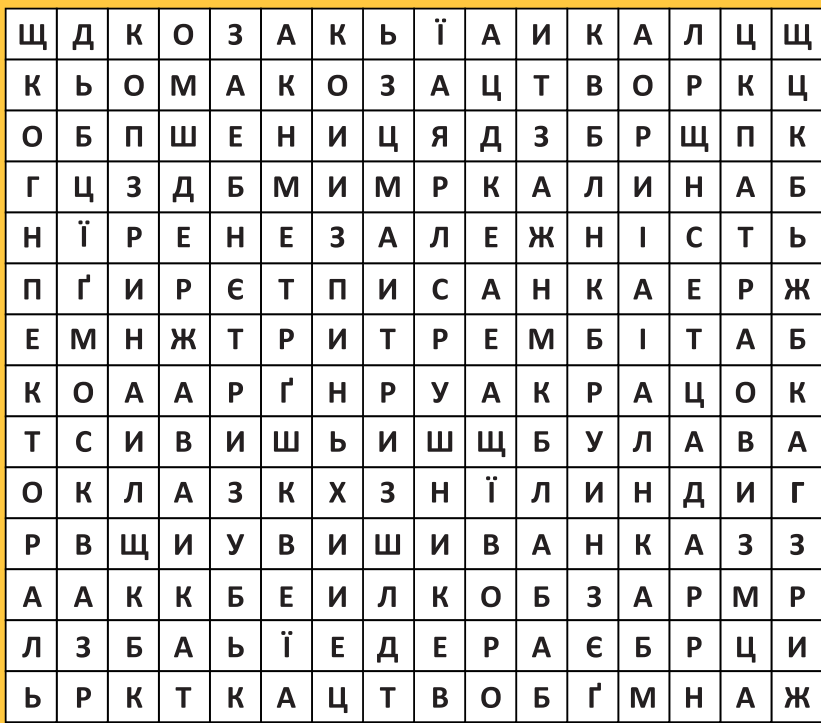 5
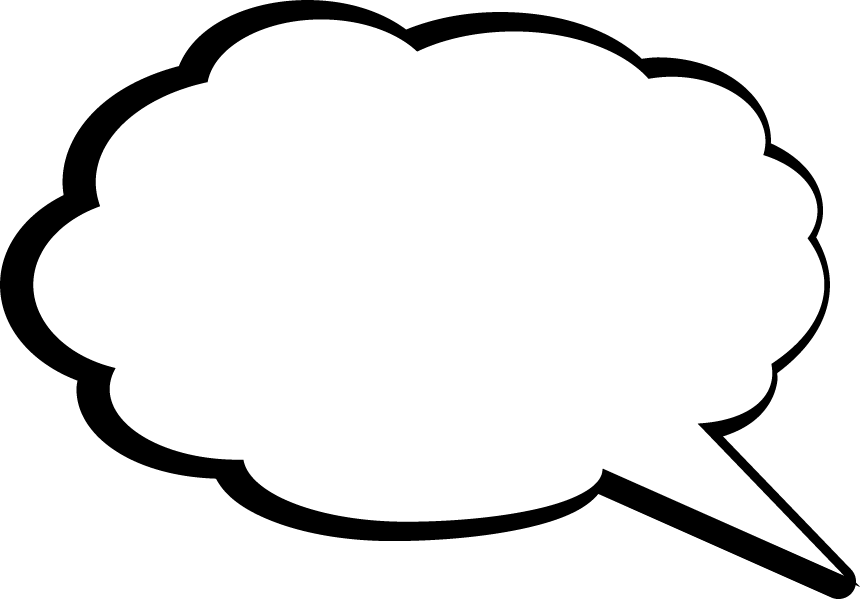 Попрацюй з філвордом
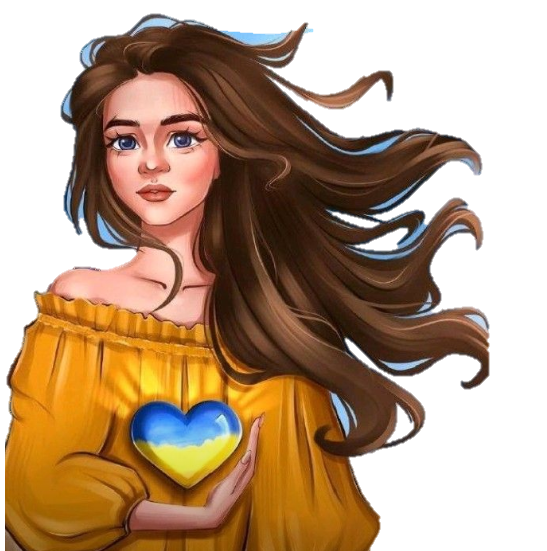 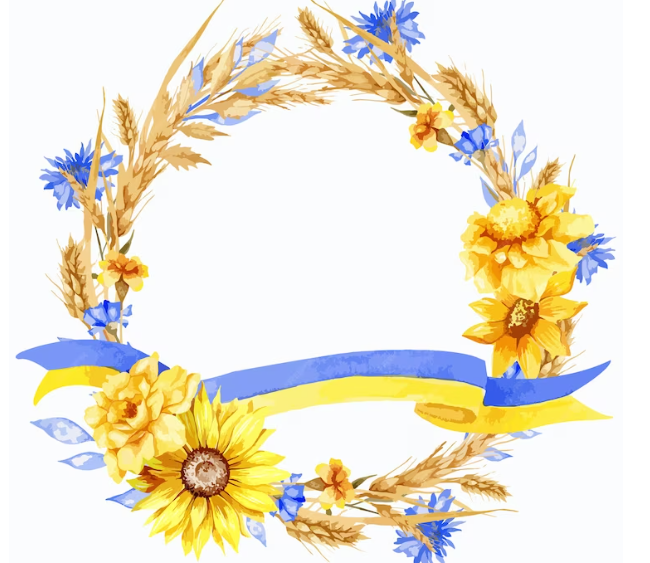 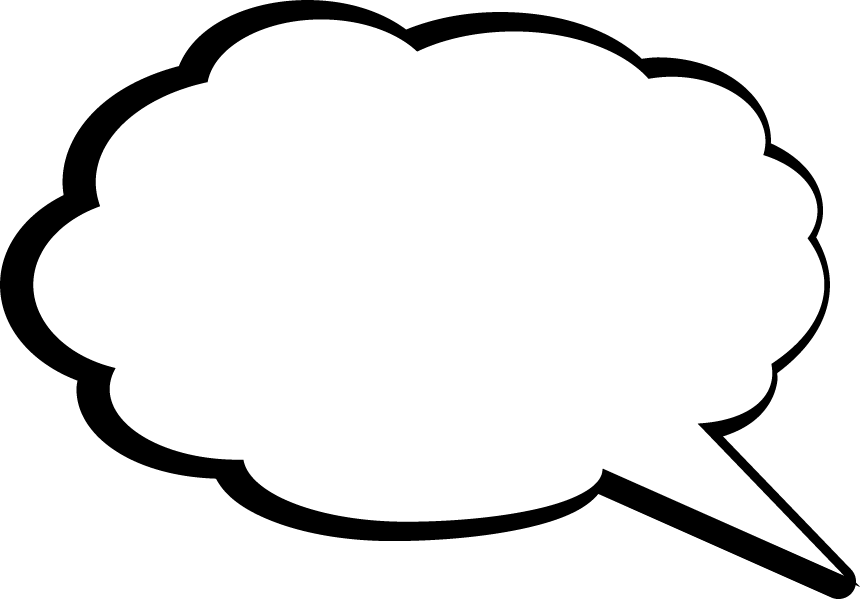 6
Розшифруй 
прислів’я
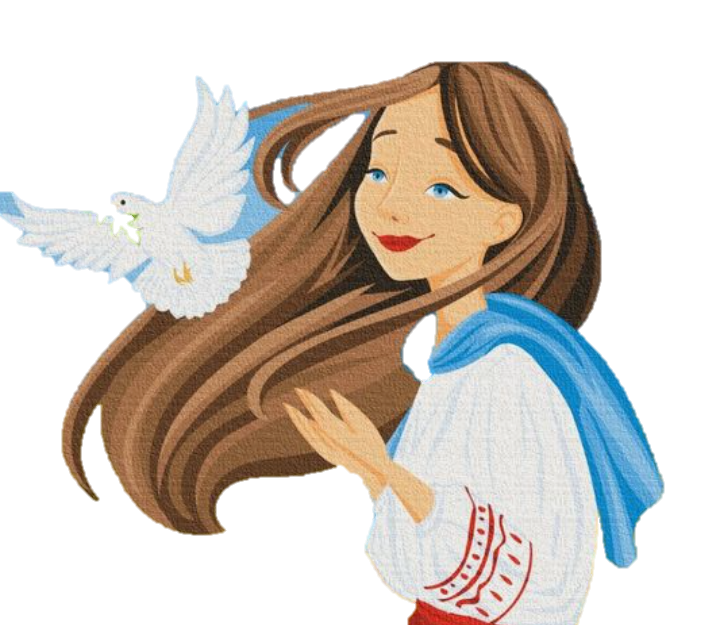 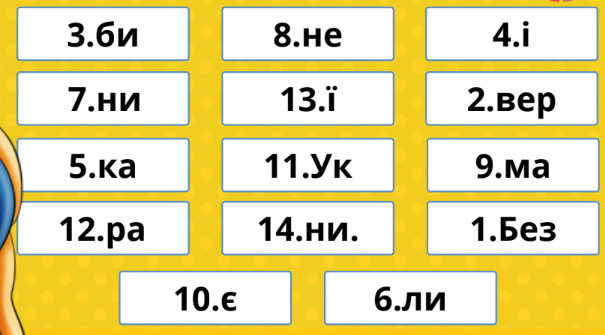 Без верби і калини немає України
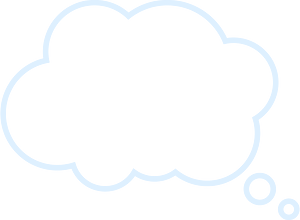 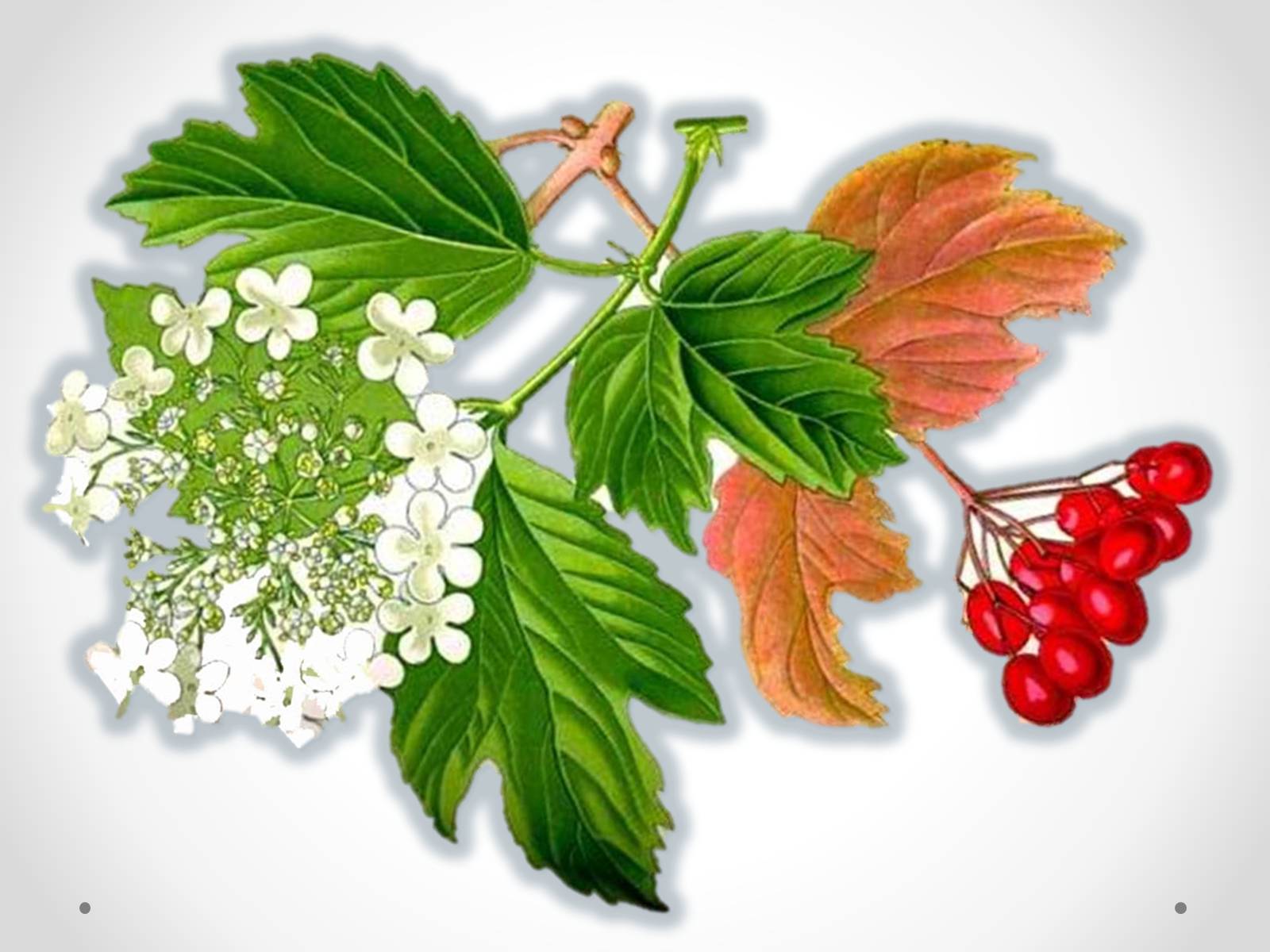 Як ти розумієш
 цей вислів?
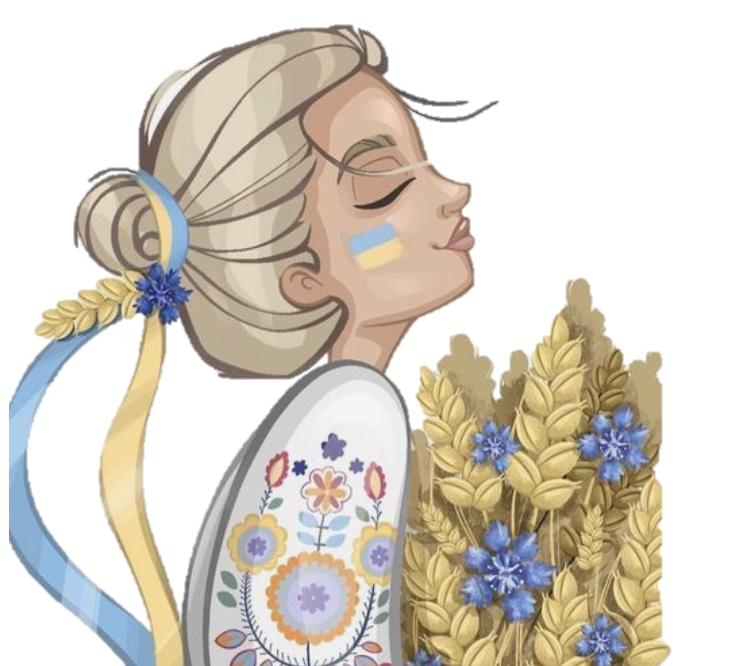 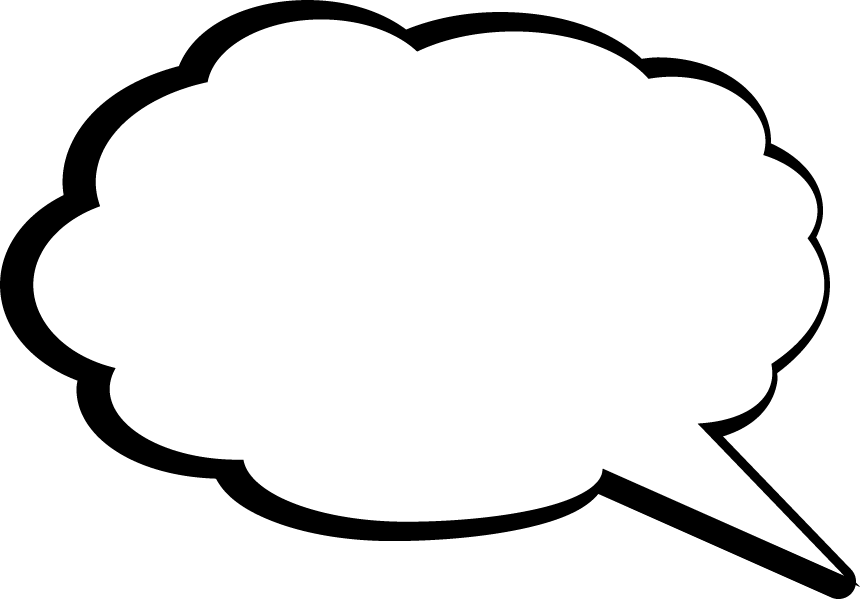 Розшифруй 
прислів’я
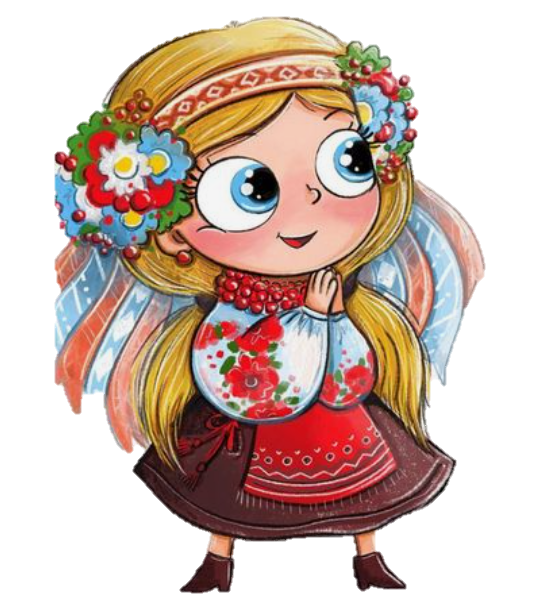 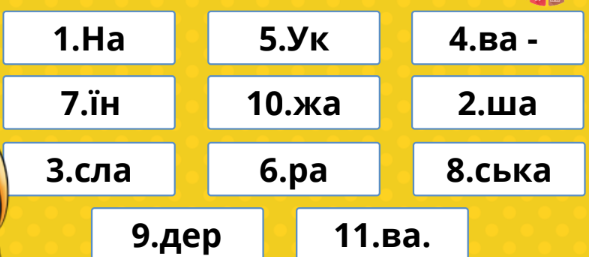 Наша слава – Українська держава!
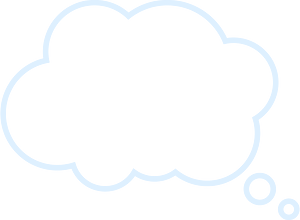 Як ти розумієш
 цей вислів?
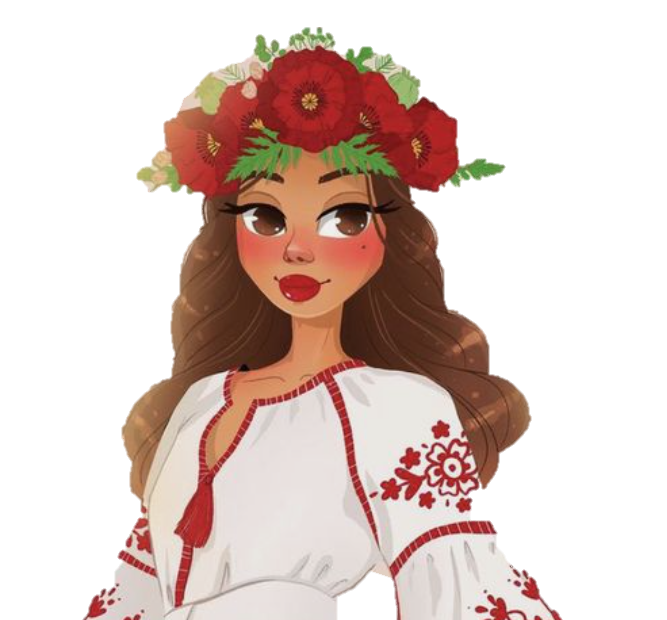 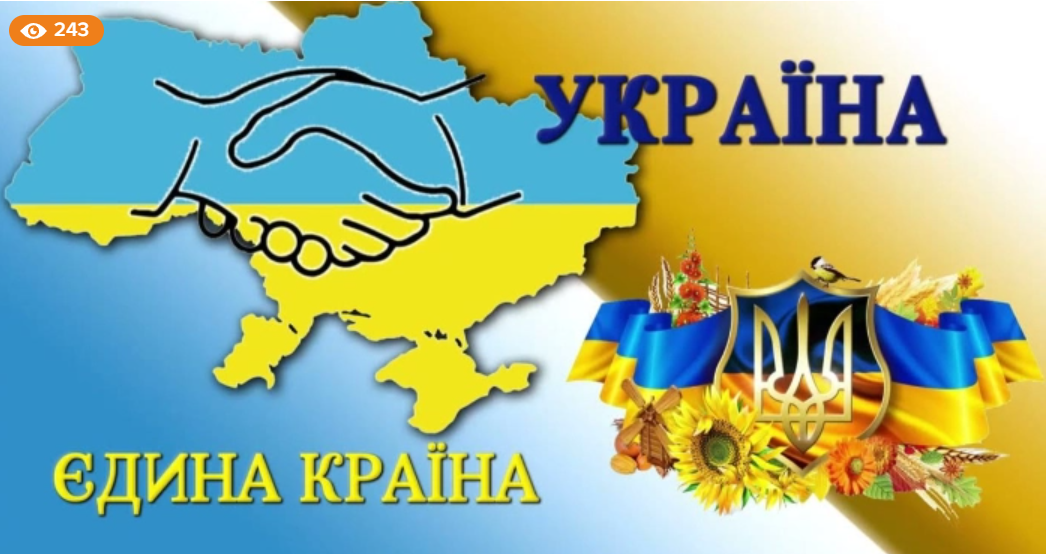 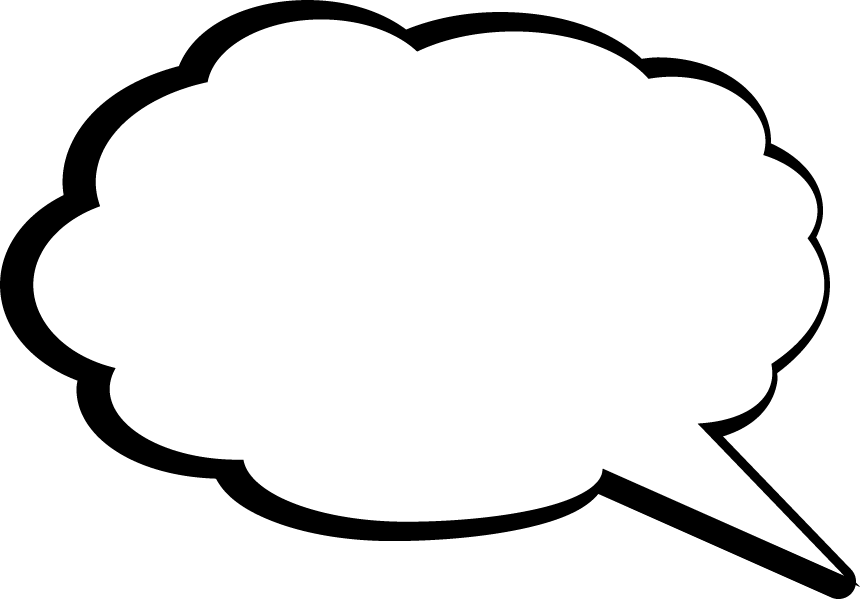 Розшифруй 
прислів’я
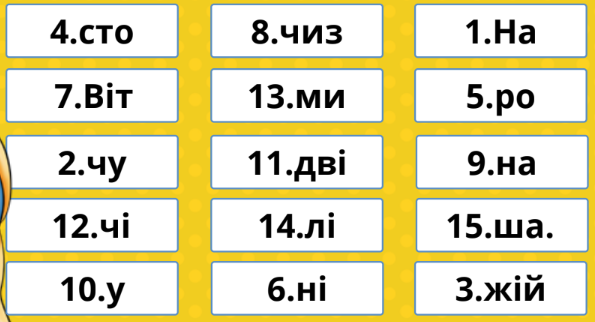 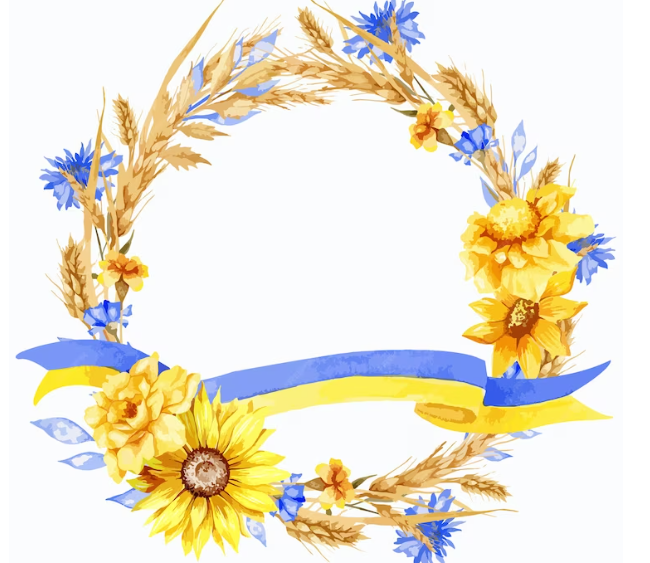 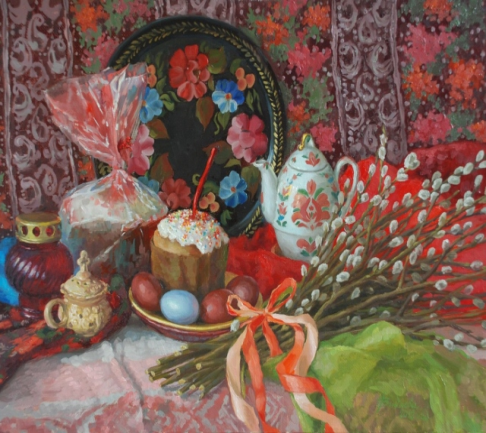 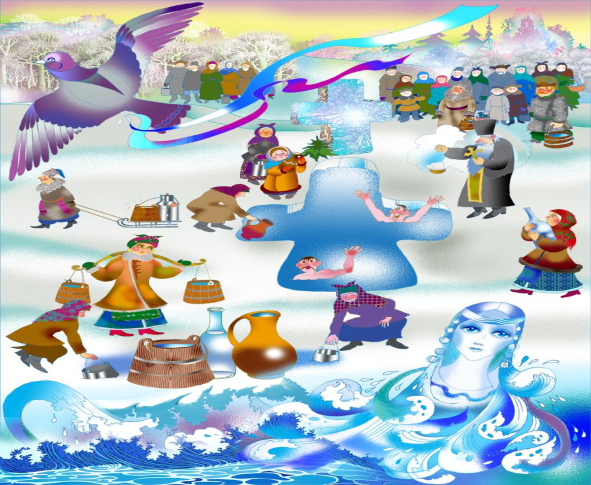 7
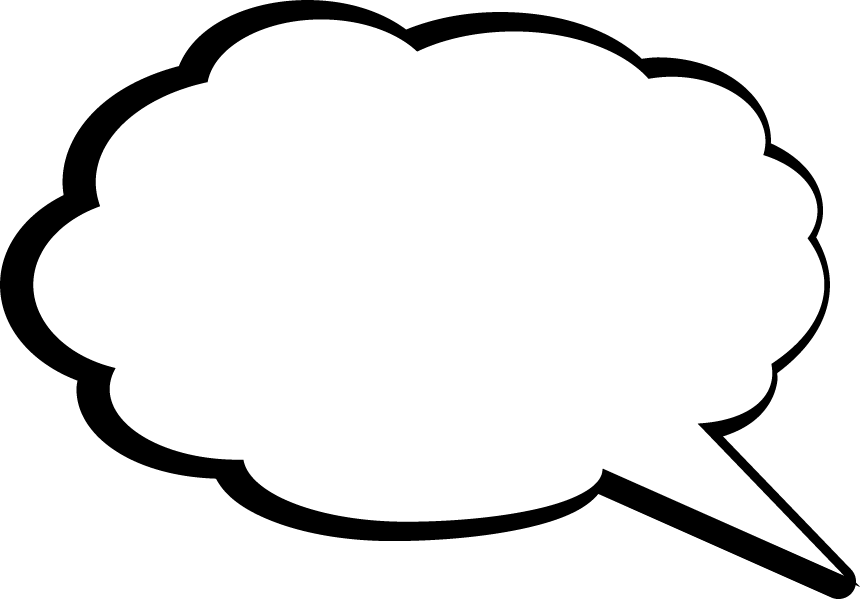 Відгадай свята 
за малюнками
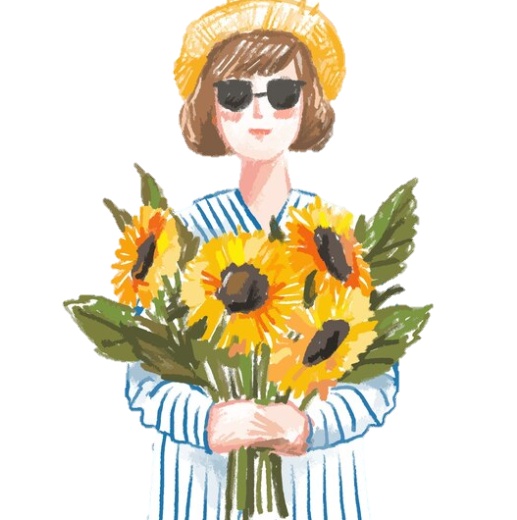 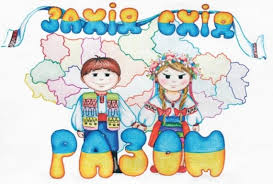 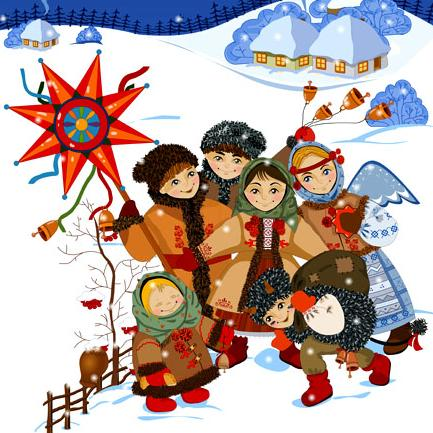 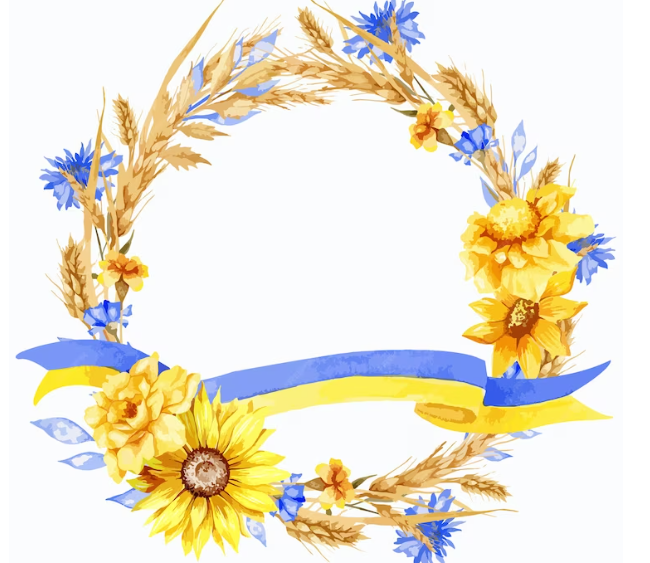 Гра  «Телевізор».
 Реклама України
9
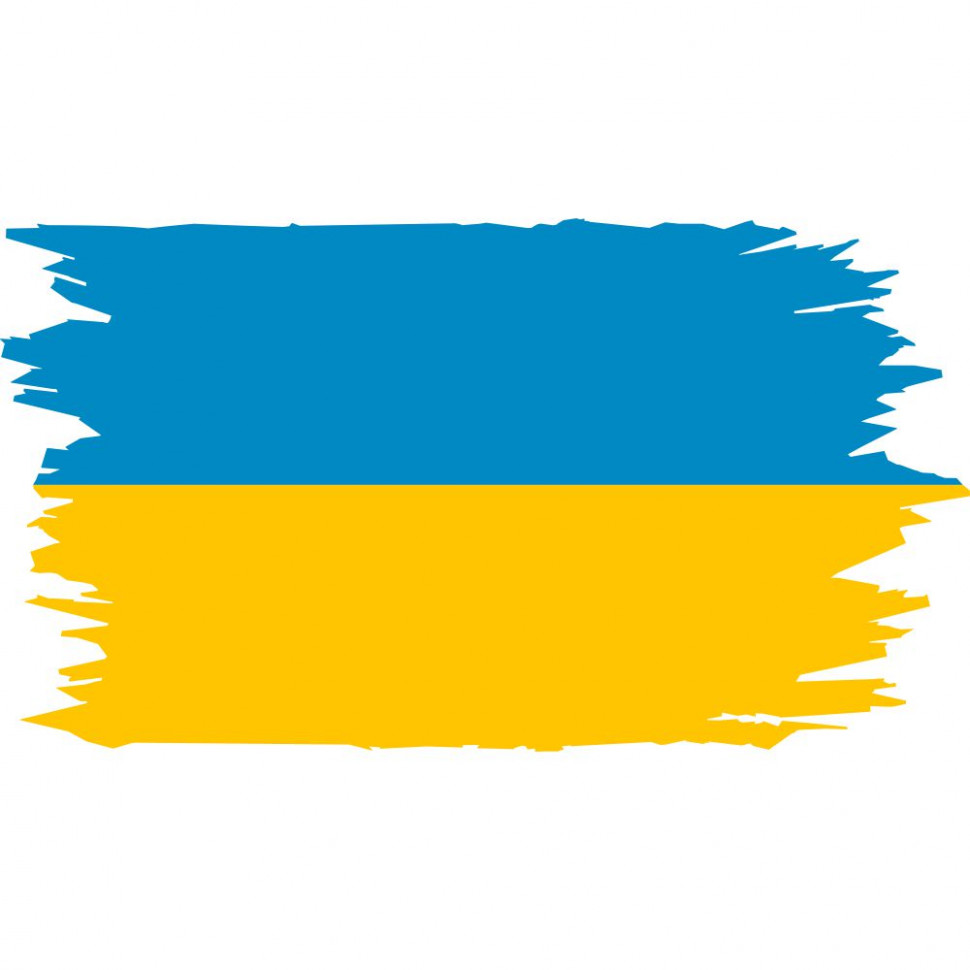 Тільки в  Україні ти скуштуєш…
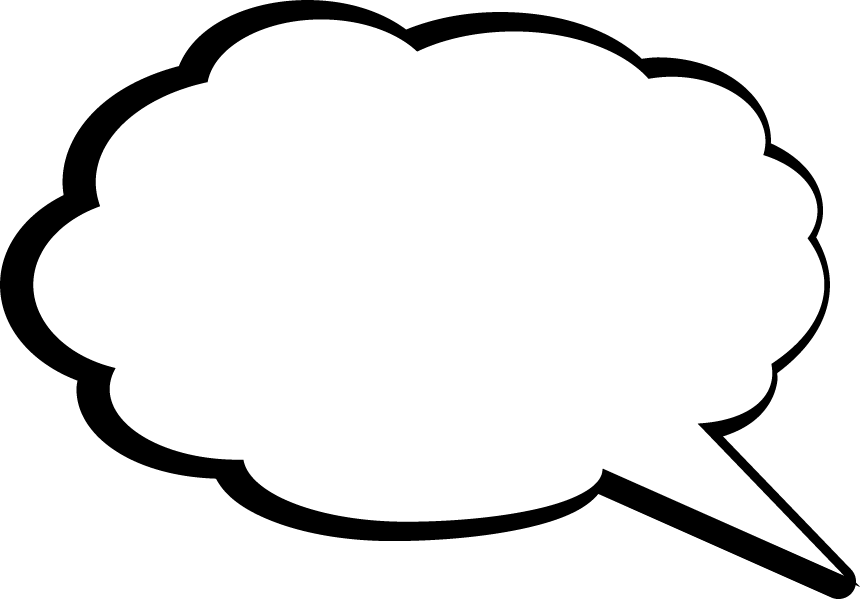 Прорекламуй 
Україну
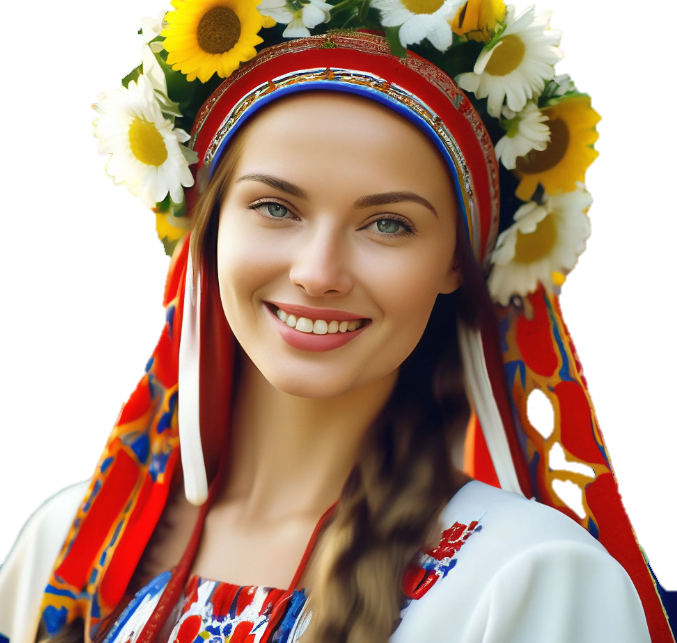 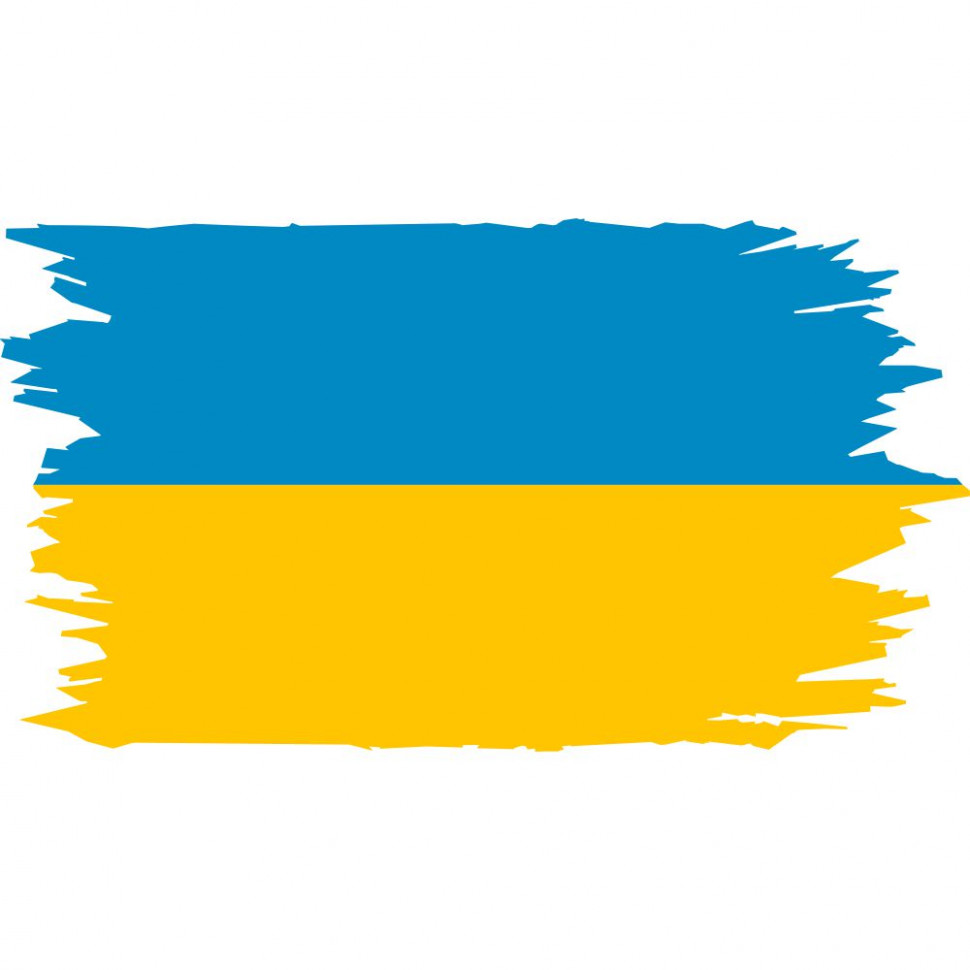 А в Україні ти побачиш…
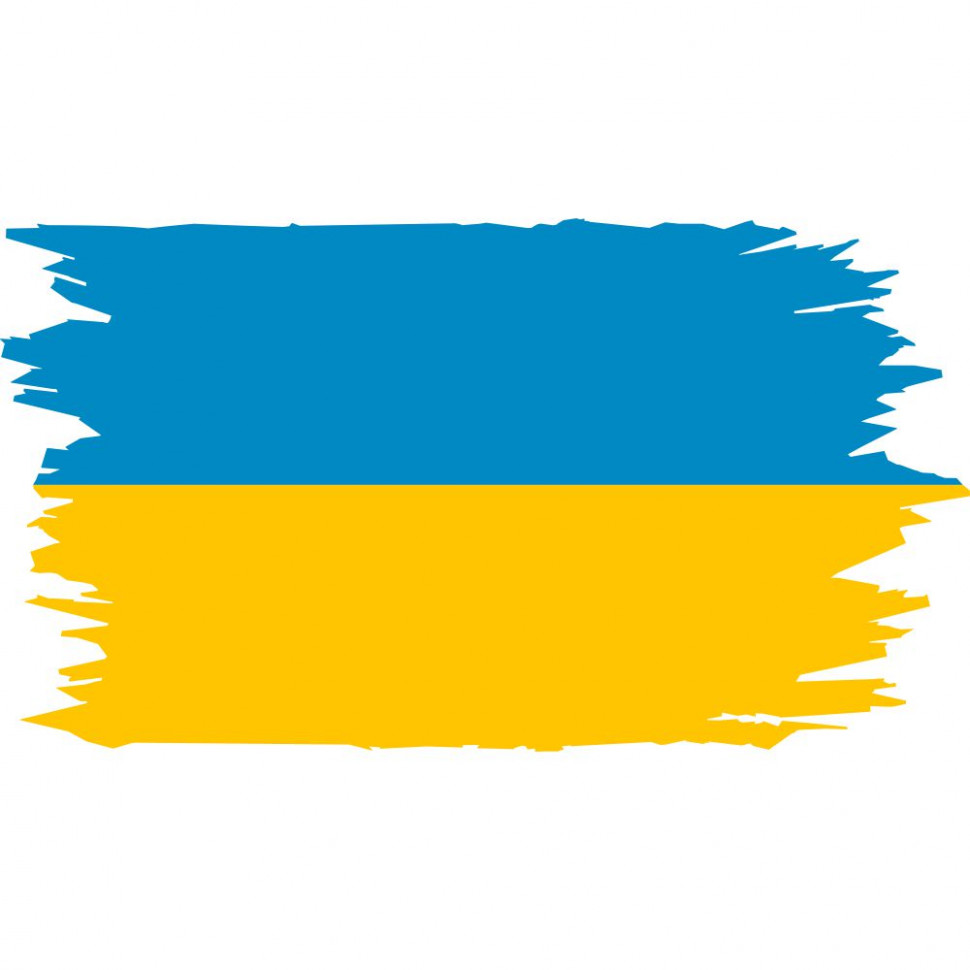 Тебе вразить…, зачарує…
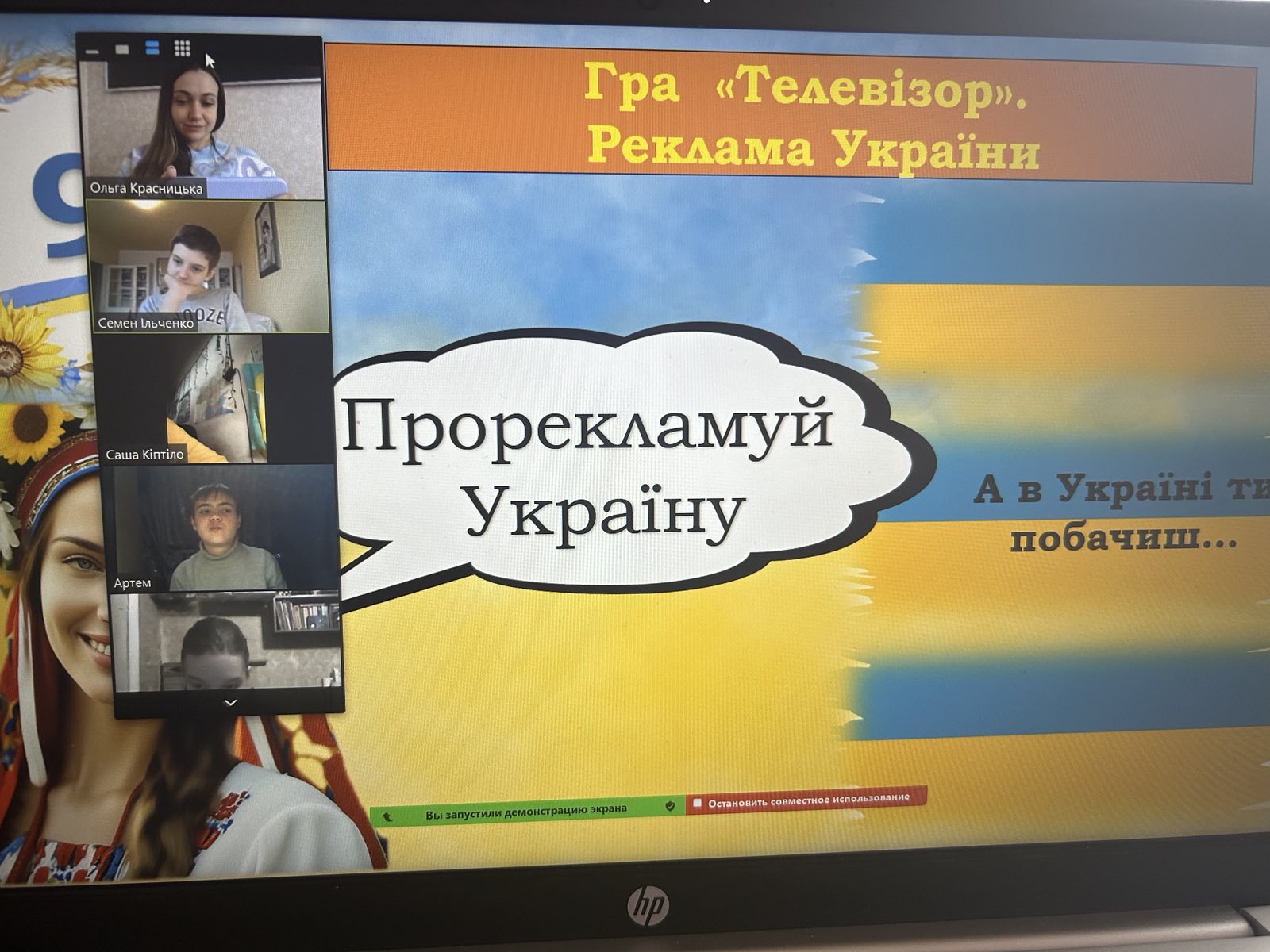 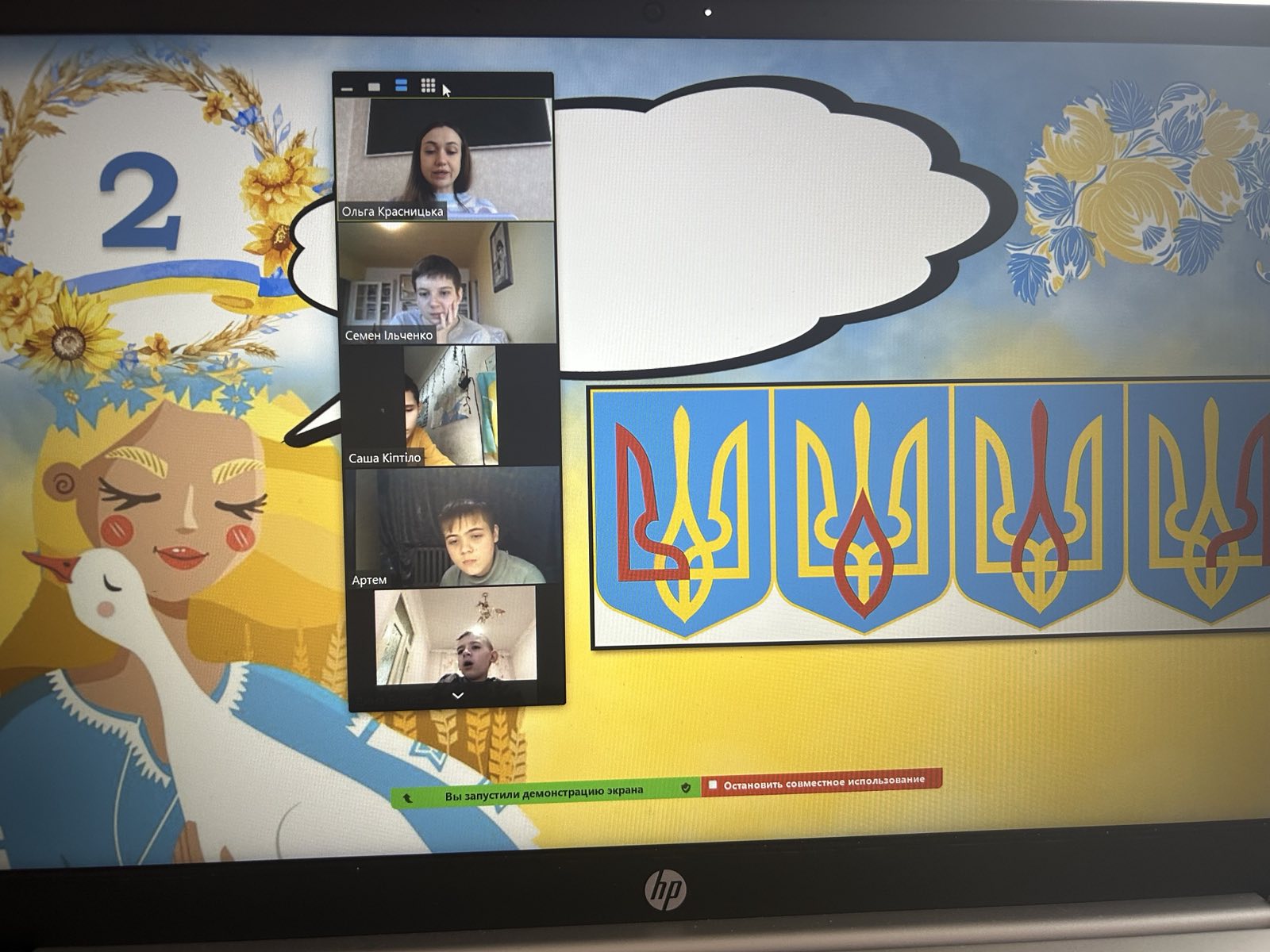